Intégration continue avec Jenkins
1
OTHMAN Maroua - DUCROT Lauriane - ESCURE Philippe - JOLY Aurélien & DESPREZ Jérome
Sommaire :
2
1) Introduction

2) Présentation du projet

3) Technologies utilisées 

4) Démo 

5) Conclusion
Intégration continue - Rappel
3
Ensemble de pratiques 
Vérification de chaque modification de code source 
Pas de régression dans l'application
Sans intégration continue
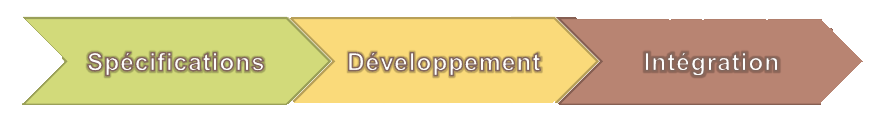 Avec intégration continue
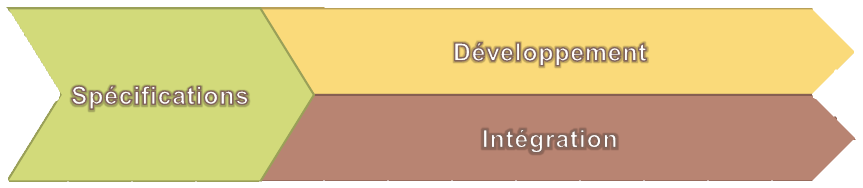 Présentation du projet
4
Création d'un blog simple avec les technologies 
 nodejs (script),
 mangoDB (stockage)

 Démarche d’intégration continue
Technologies utilisées
5
Tests unitaires :
Déploiement :
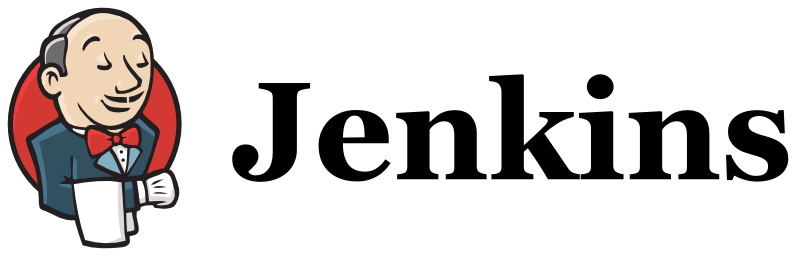 Application :
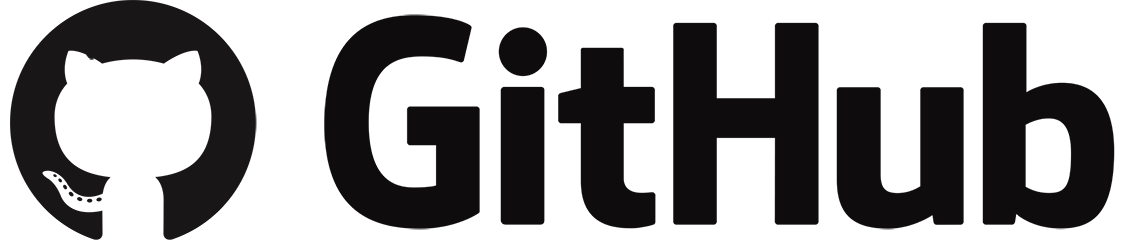 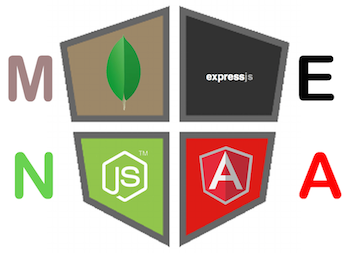 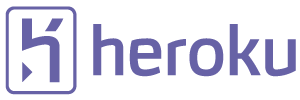 Pourquoi Jenkins ?
6
Inconvénients :
Avantages :
Open source
Facile à installer
Protection de code
Plus sécurisé  
Des nombreuses configurations
Prise en mains difficile 
Peu demander beaucoup de ressources
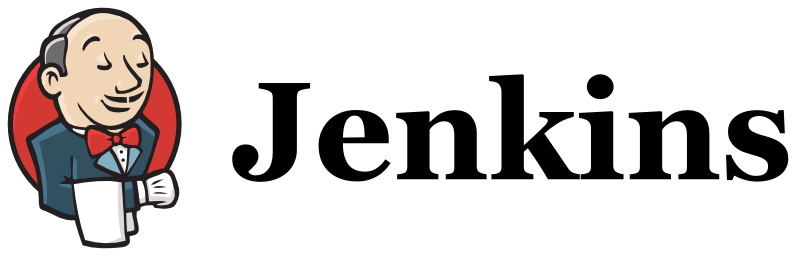 Installation de Jenkins :
7
Télécharger Jenkins : https://jenkins-ci.org/jenkins.jnlp

Installer Jenkins 

Accès à Jenkins via : http://localhost:8080/

Ajouter et configurer un job
Configurer un job :
8
Démonstration
9
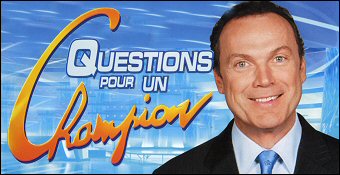 Merci de votre attention
10
Avez-vous des questions ?